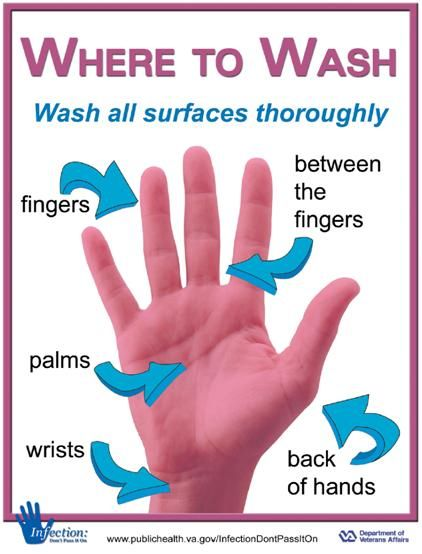 Hand washing for personal hygiene
https://www.who.int/gpsc/clean_hands_protection/en/
How do I wash my hands properly?
Washing your hands properly takes about as long as singing "Happy Birthday" twice, using the images below.
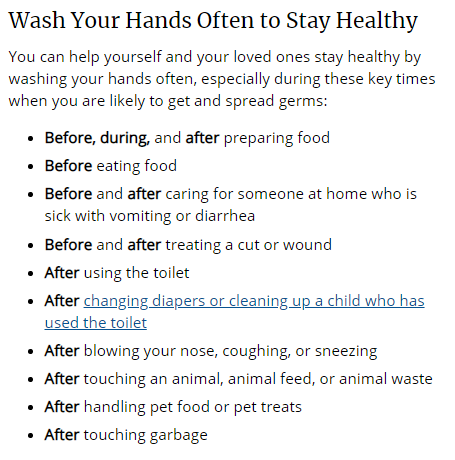 https://www.cdc.gov/handwashing/when-how-handwashing.html
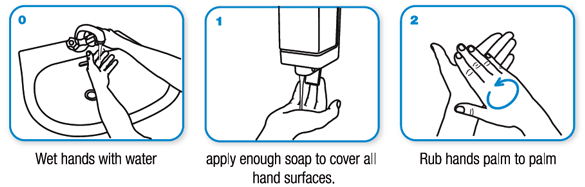 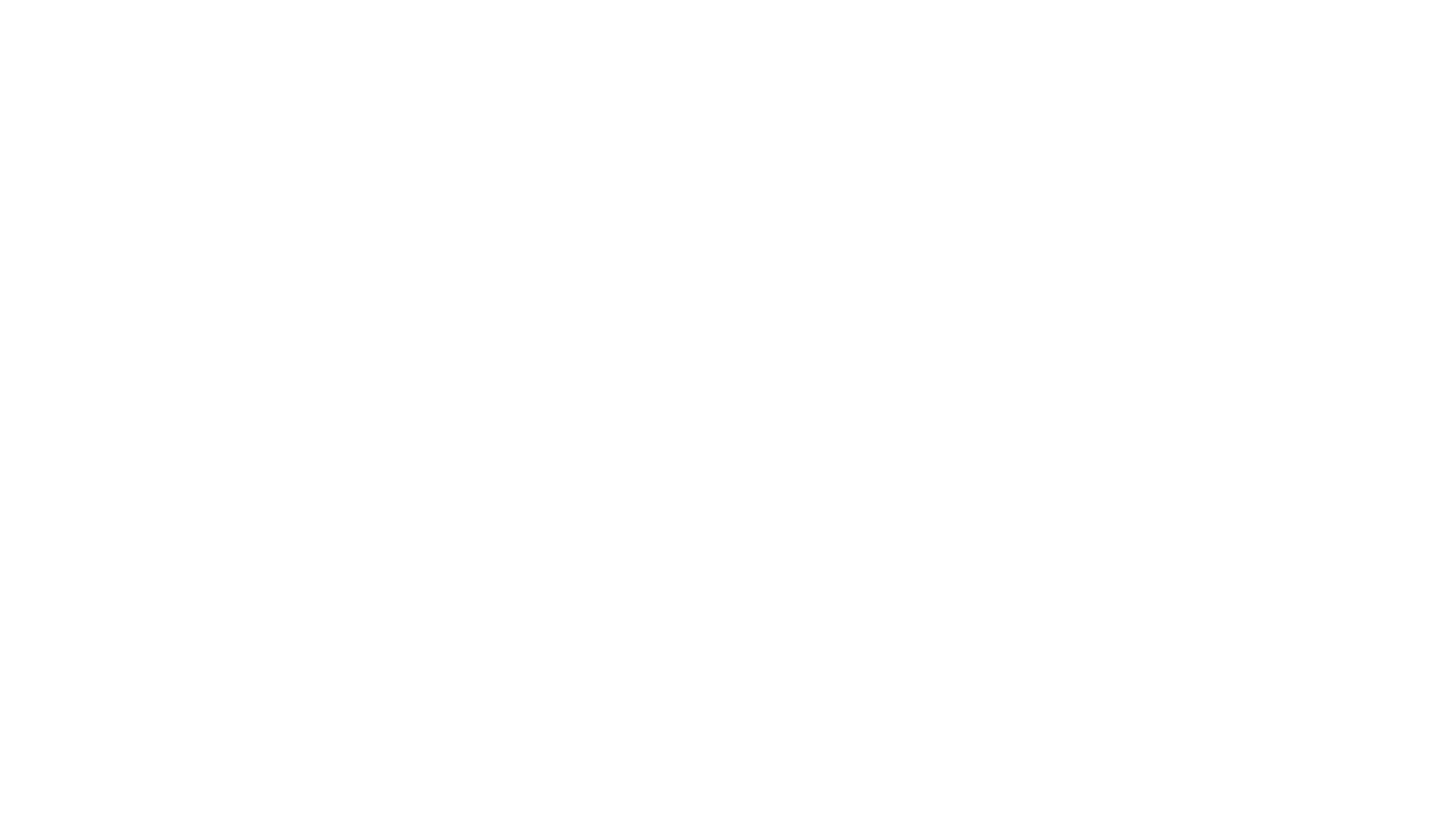 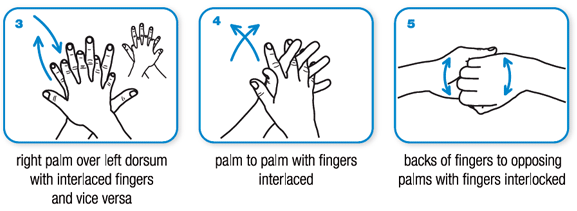 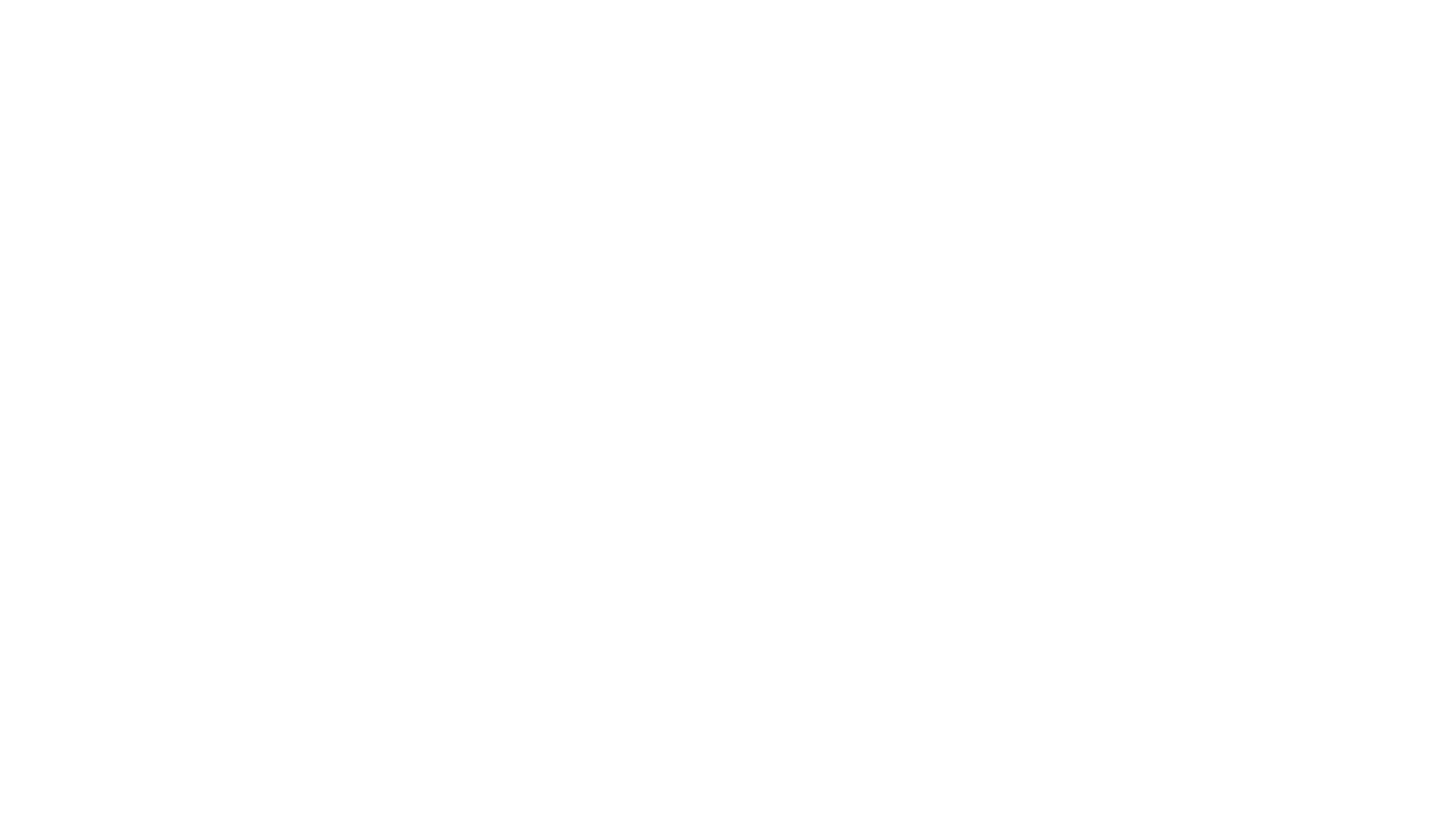 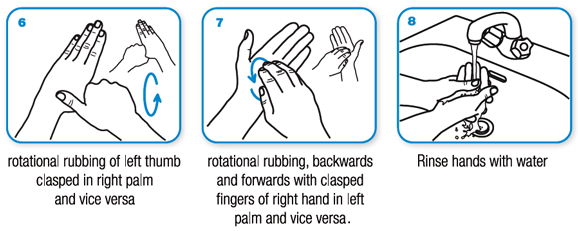 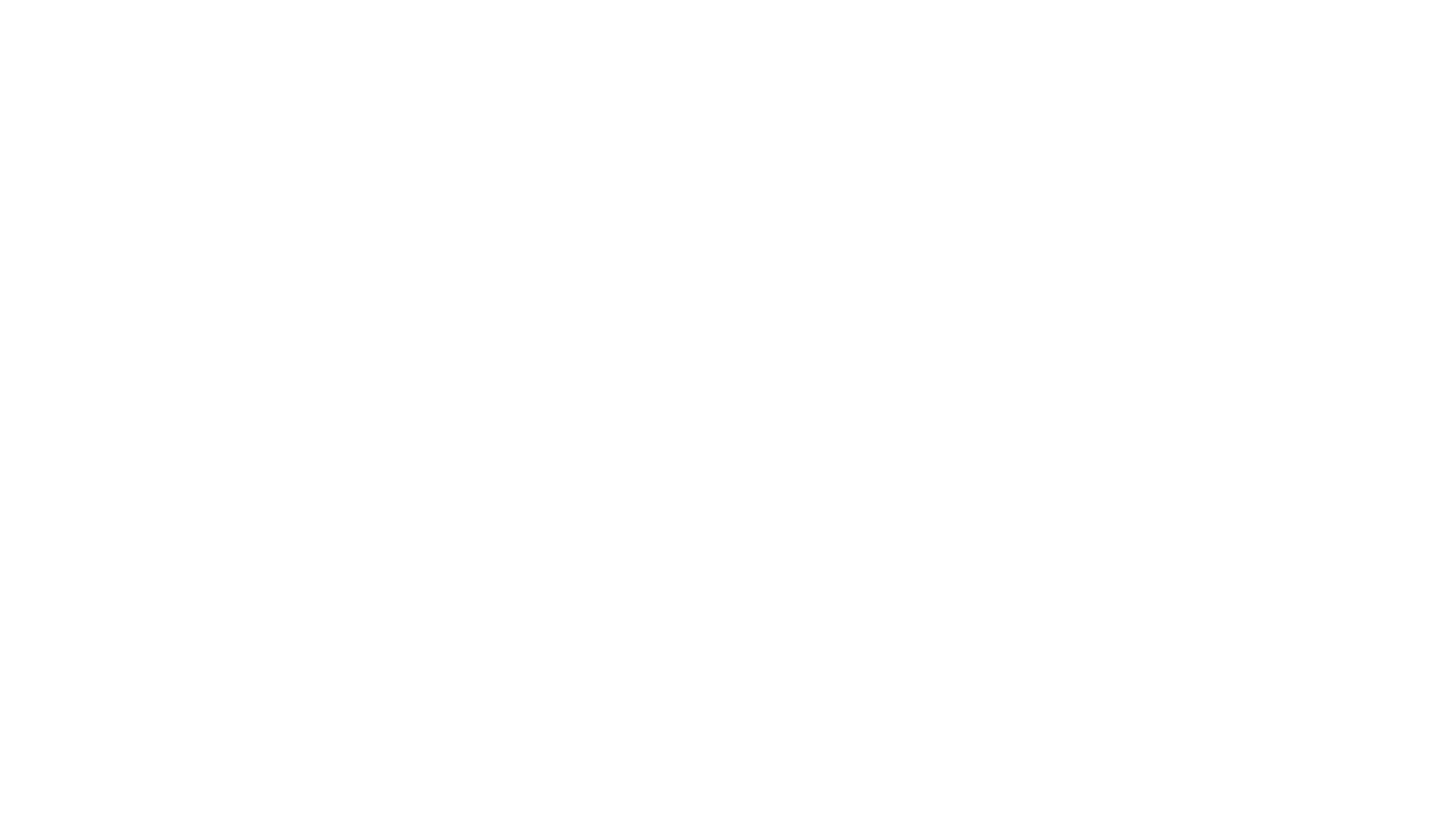 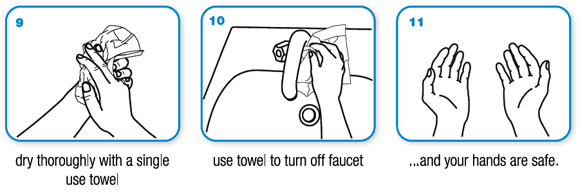 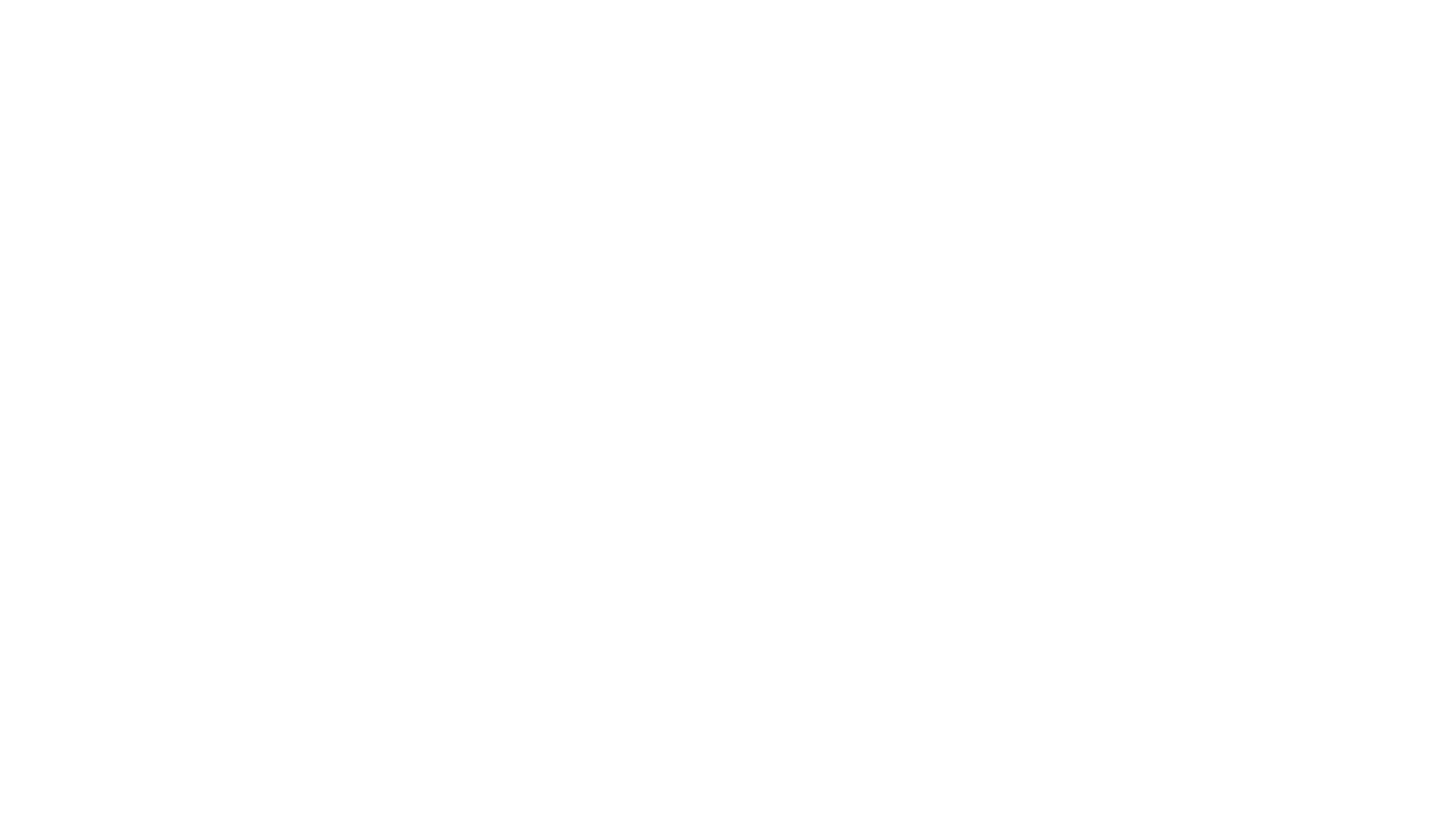 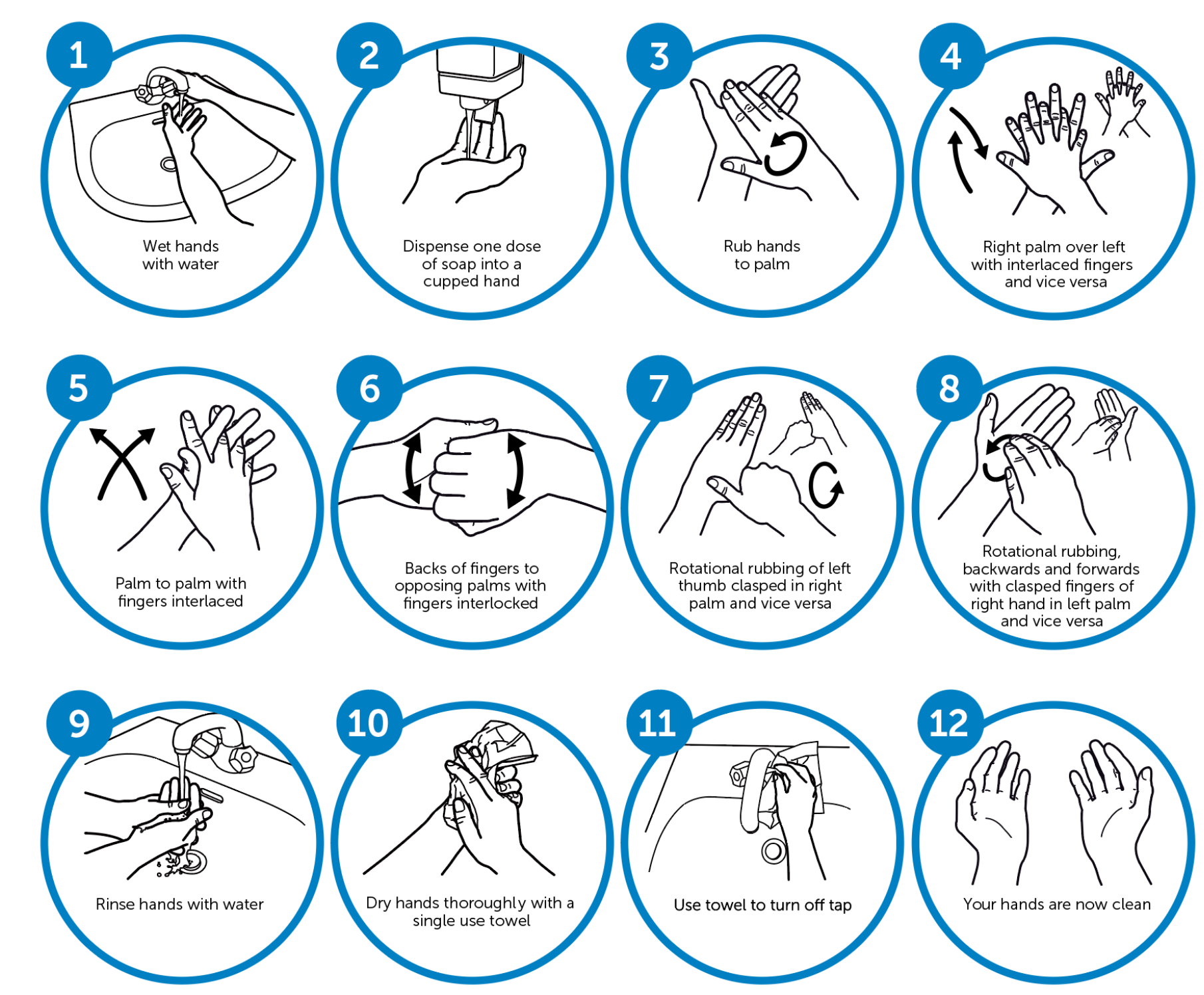 Hand Washing Steps
For example:
Calculating the standard deviation
First, put the scores in order down the page.
Then, work out the mean.
Now calculate how much each deviates from the mean.
Next, square each of these deviations.Add them all up.
The next step is, divide by the number of scores.
Lastly find the square root.
This is the standard deviation.
How to give instructions
First… / The first step is …/Firstly, …/ First of all … / To begin with ….
Secondly…./ The second step….
Then, ….
Next, … /the next step is …
When you have done that, …
Now, ….
Finally, …./ Lastly ….
Now,
Can you try giving instructions on how to wash hands properly, the WHO style?
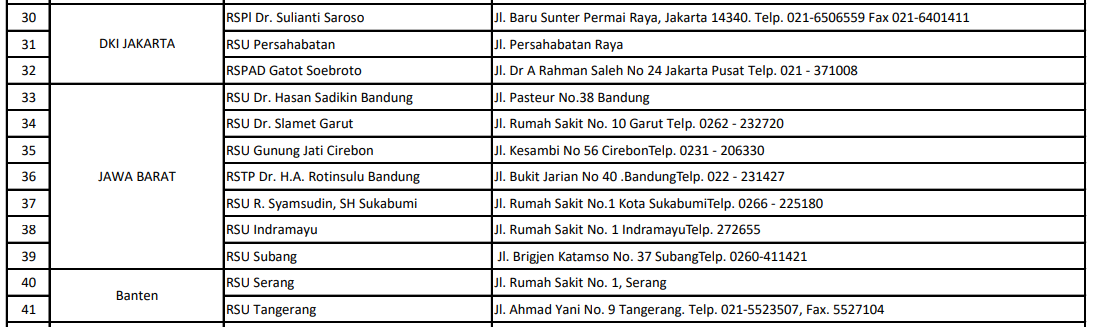 https://www.kemkes.go.id/resources/download/info-terkini/Kesiapsiagaan%20RS%20dalam%20penangan%20COVID19/Daftar%20RS%20rujukan%20COVID-19.pdf
Discussion Questions